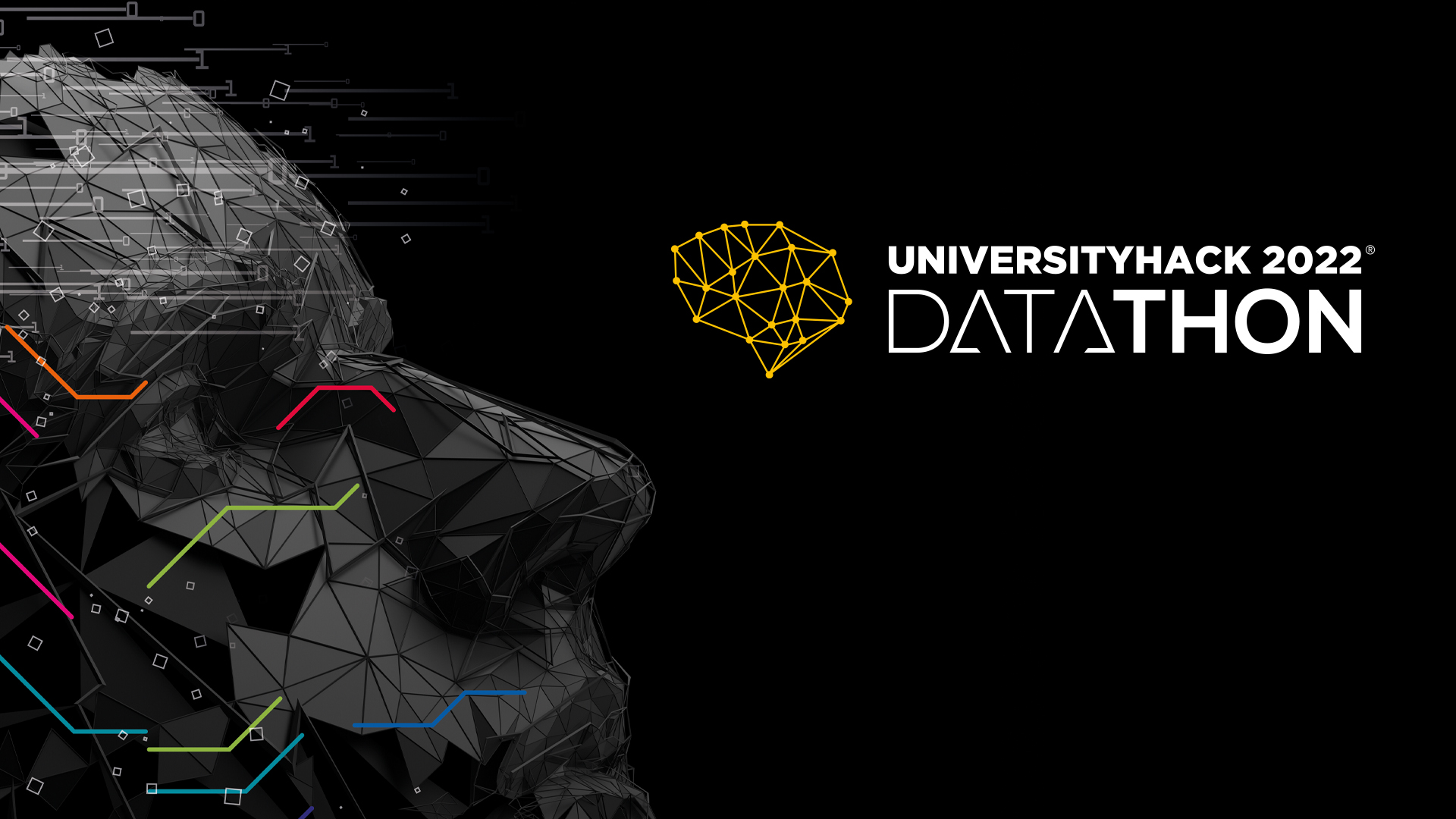 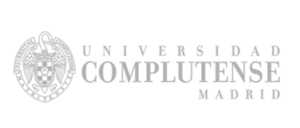 VIOLINS
CAJAMAR WATER FOOTPRINT
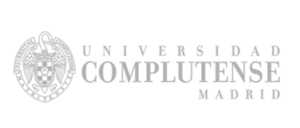 VIOLINS
EQUIPO VIOLINS
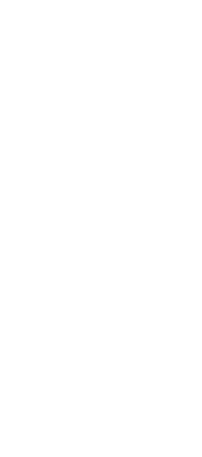 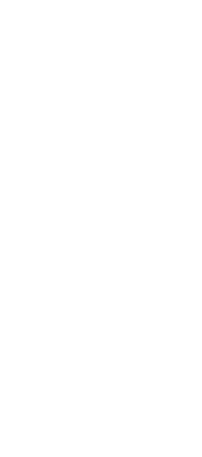 Grado en Ciencias Físicas
Máster en Big Data & Business Analytics
Data Scientist en EY Wavespace
Grado en Ciencias Físicas
Máster en Big Data & Business Analytics
Data Scientist en Capgemini
#UniversityHack
2
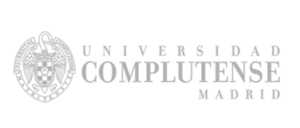 VIOLINS
DESARROLLO CONCEPTUAL
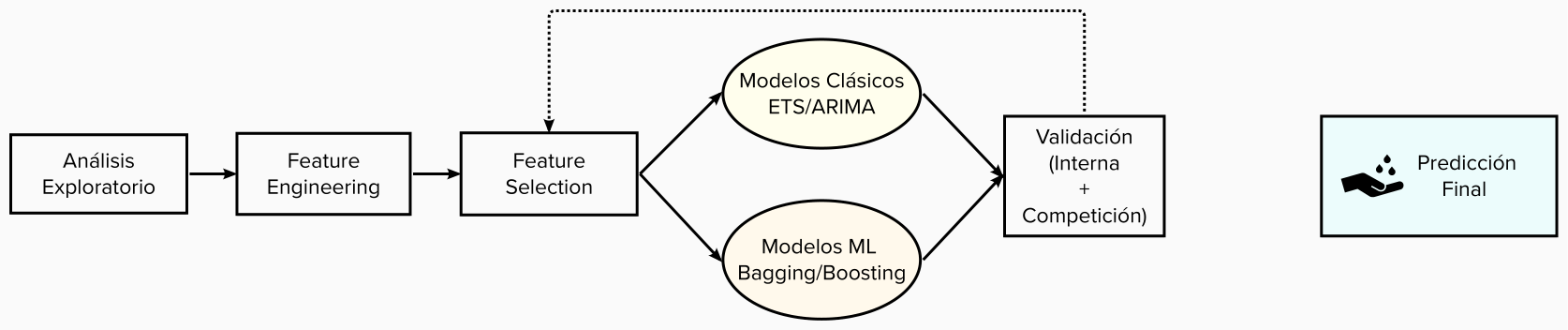 #UniversityHack
3
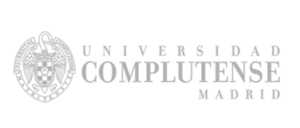 VIOLINS
EXPLORACIÓN Y ANÁLISIS DE LOS DATOS
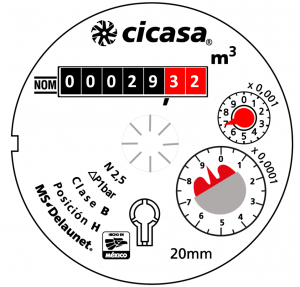 Febrero 2019 – Enero 2020
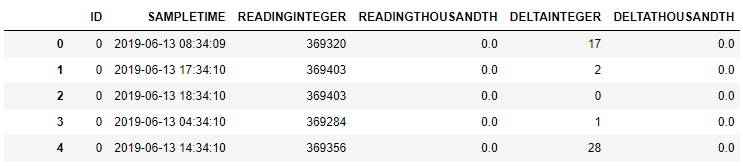 2747 contadores
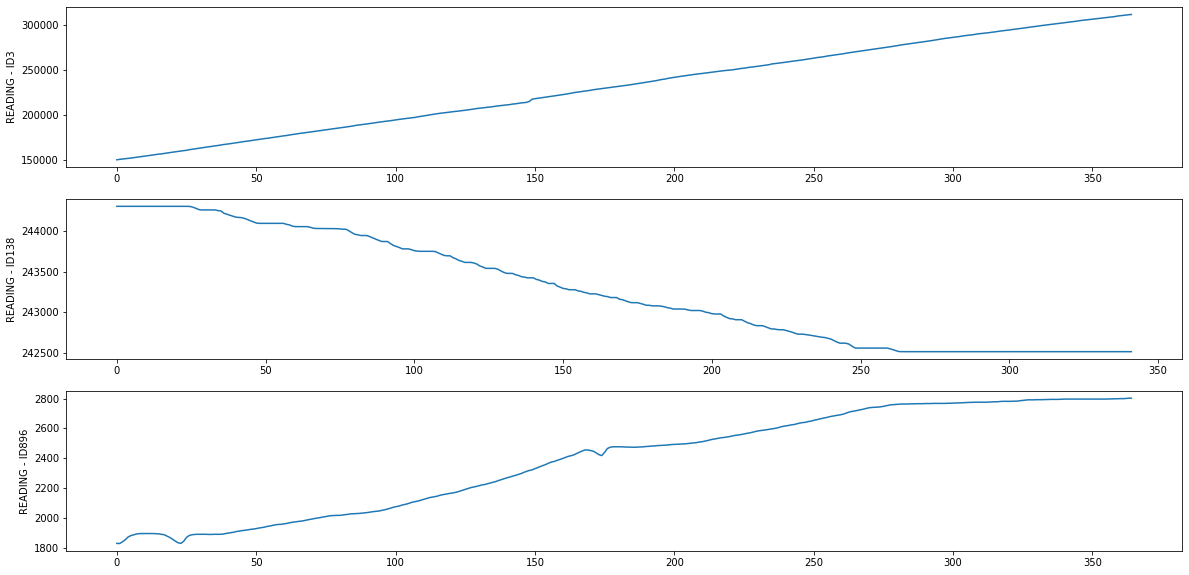 #UniversityHack
4
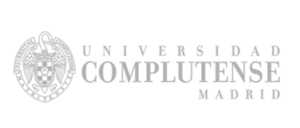 VIOLINS
DEFINICIÓN DE LA VARIABLE OBJETIVO
DELTA original
V2 = -1L  Se entiende como error del contador y se sustituye por 0L.
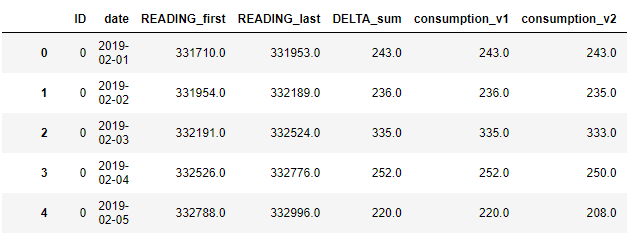 Variable objetivo sin consumos negativos
V2 < 0 & V1 < 0  se toma el valor 
       absoluto de V2
V2 < 0 & V1 > 0  se toma el valor V1
Consumo calculado
#UniversityHack
5
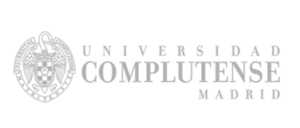 VIOLINS
FEATURE ENGINEERING
Consumo (+7 variables)
Fechas (+18 variables)
Datos externos (+24 variables)
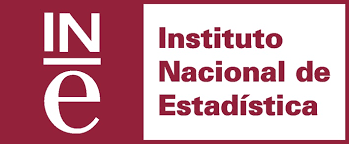 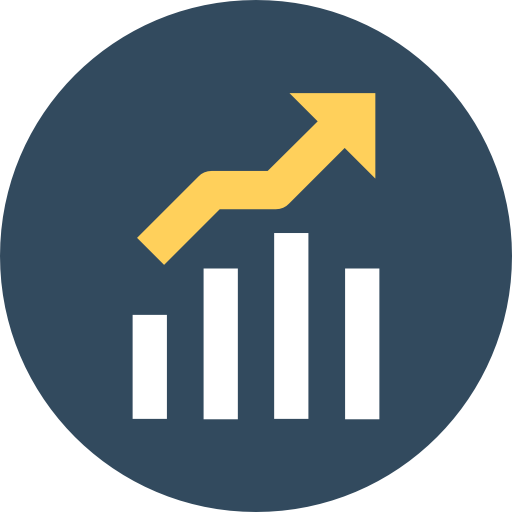 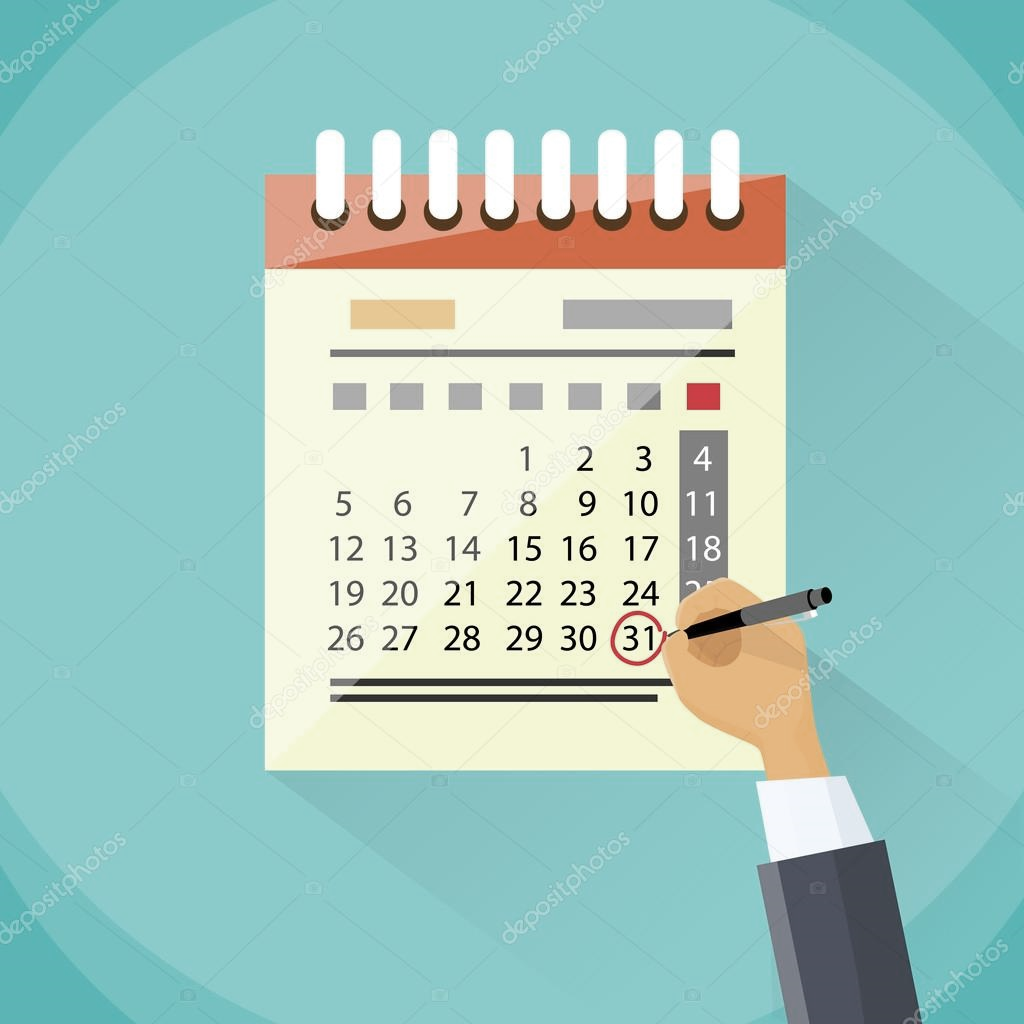 Turismo
Índice de precios de consumo
Índices de Producción industrial
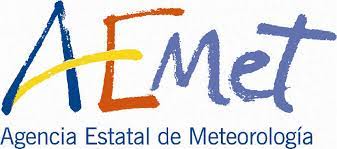 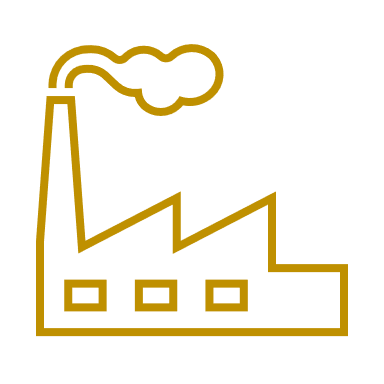 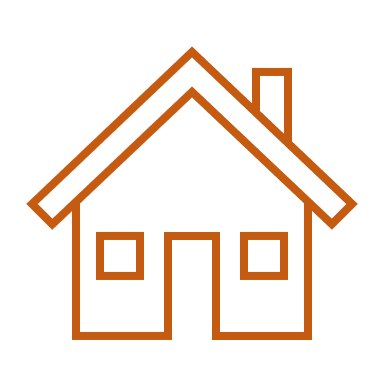 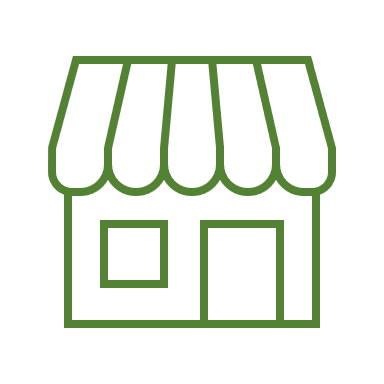 >4000L/día
<400L/día *
>400L/día & <4000L/día
Precipitaciones
Temperaturas
#UniversityHack
6
*Consumo diario por persona: 140L aprox
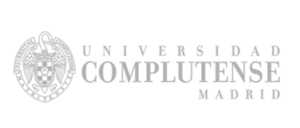 VIOLINS
SELECCIÓN DE VARIABLES
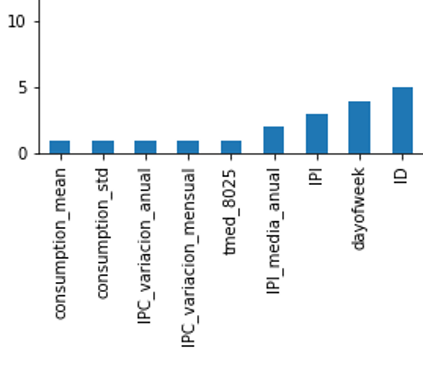 Se descarta un primer conjunto de variables por alta correlación o redundancia en el significado
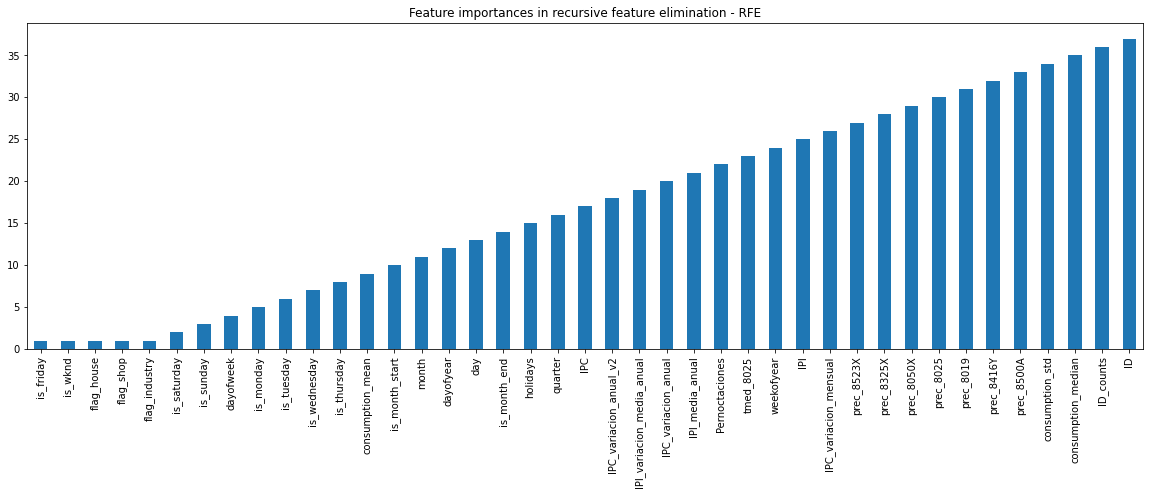 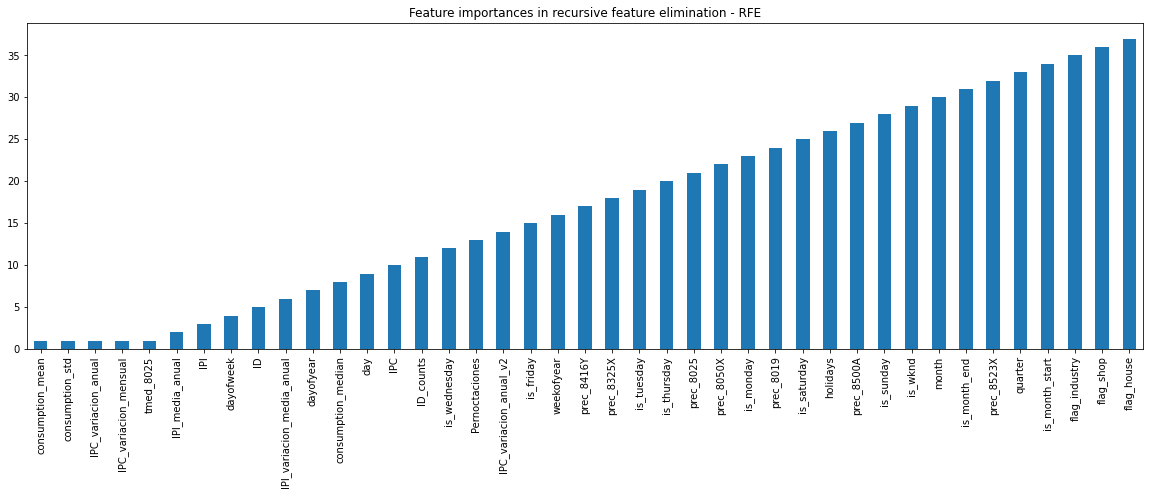 Data standarization

Recursive Feature eilimination
Random Forest
Regresión Lineal
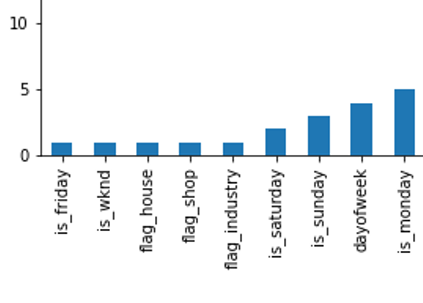 #UniversityHack
7
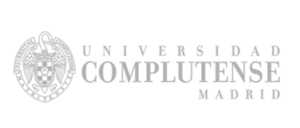 VIOLINS
MODELIZACIÓN
Conjunto test: Se quitan las últimas dos semanas de enero 2020 de todos los contadores
Algoritmos clásicos:
	ARIMA, ETS
Sin variables extra
R
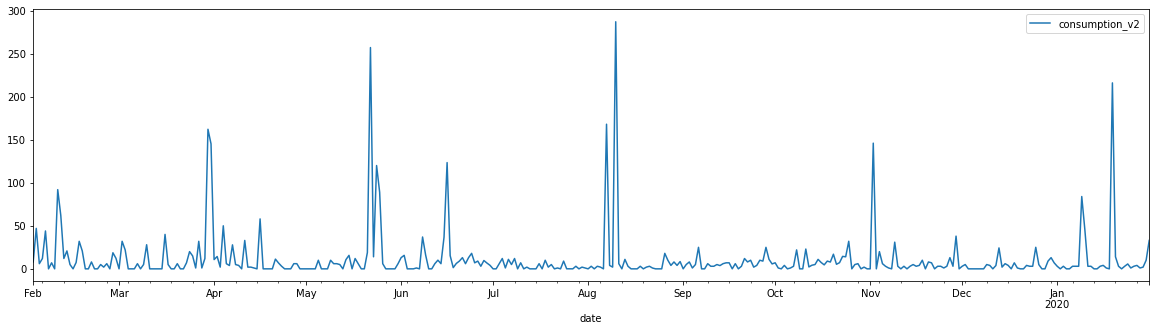 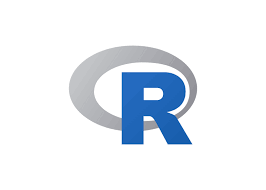 Evaluación interna
Algoritmos de regresión: 
	bagging, boosting, stacking
Con variables extra
Python
Métrica del concurso
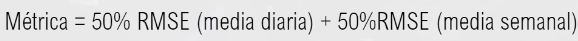 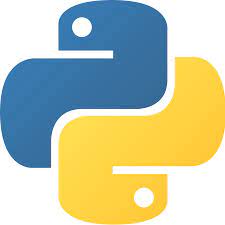 #UniversityHack
8
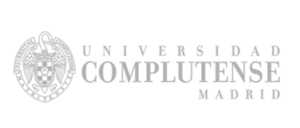 VIOLINS
RESULTADOS
Conjunto final de variables
Medias de consumo
Indicador vivienda
Indicador comercio
Indicador fábrica
ID contador
Mes del año
Indicador principio de mes
Indicador final de mes
Indicador festivos
Indicador de sábado
Modelo ganador: Random Forest
#UniversityHack
9
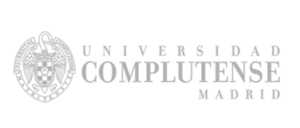 VIOLINS
CONCLUSIONES Y MEJORAS
Mejora de los hiperparámetros con más potencia de computación
Mejor comprensión de los datos interactuando con negocio
#UniversityHack
10
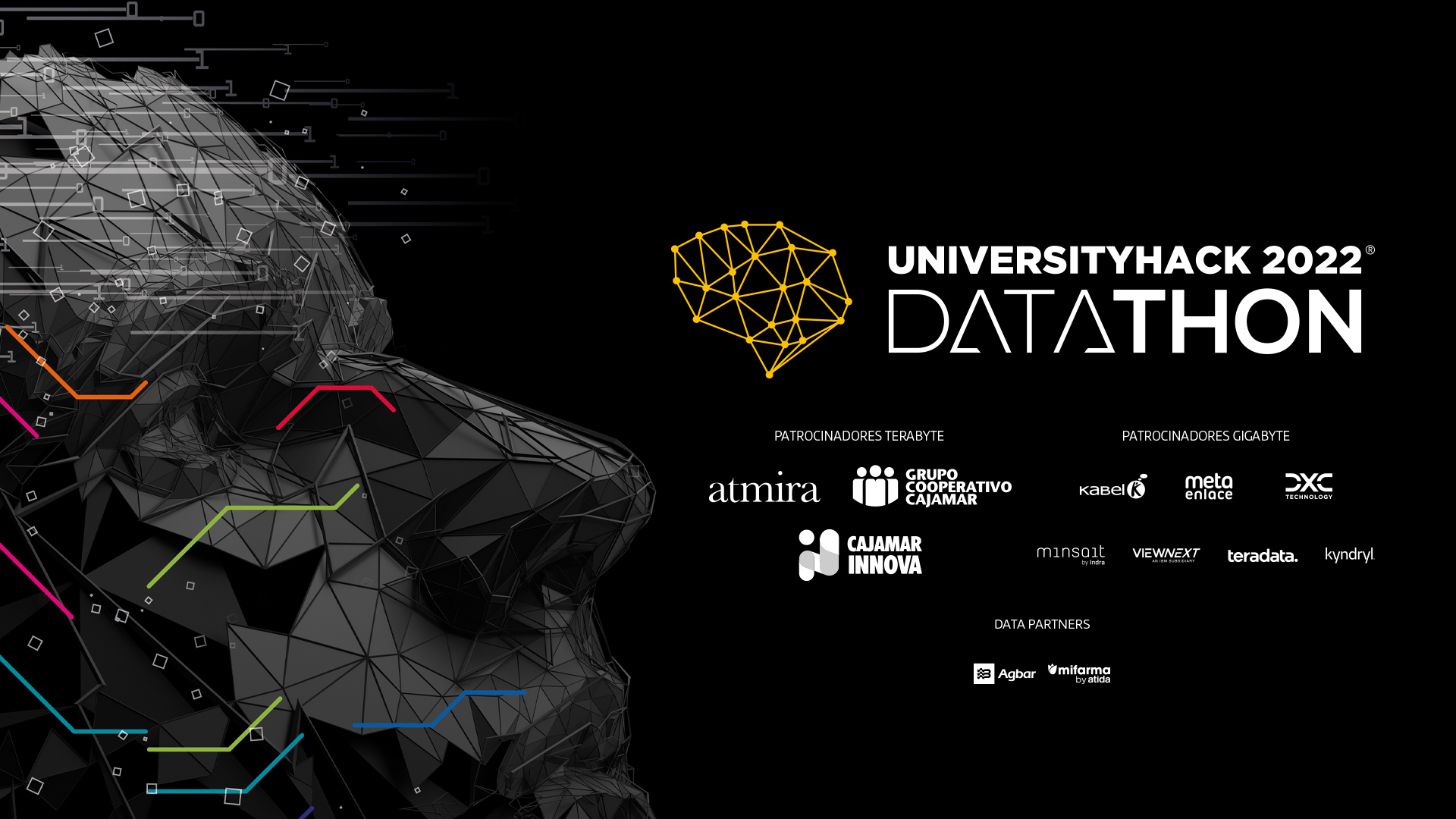